Черевний тиф
План
Черевний тиф – гостра кишкова інфекційна хвороба, яка характеризується інтоксикацією, бактеріємією, типовою гарячкою, враженням лімфатичного апарату тонкого кишечника, розеольозною висипкою, збільшенням печінки і селезінки.
Етіологія
Збудник Salmonella typhi
Гр- виділяє ендотоксин
Стійка у зовнішньому середовищі
Гине під дією дезрозчинів, високих температур, антибіотиків
Добре розмножується у м'ясних і молочних продуктах
Епідеміологія
Джерело інфекції
Хворий
Бактеріоносій
Шляхи передачі
Контактно-
побутовий
Харчовий
Водний
Сезонність літньо-осіння
Імунітет стійкий
Патогенез
Лімфоїдний апарат тонкого кишечника. Розмноження 
Виділення токсинів
Шлунок (часткова загибель під дією HCl)
Сальмонелла
Тонкий кишечник
Лімфоїдний апарат
Утворення виразок
Циркуляція в крові - бактеріємія
Печінка
селезінка
1 – мозкоподібне набухання
2 – некроз
Стадії
3 – утворення виразок
4 – чисті виразки
5 – загоювання виразок. Рубцювання
Клініка
Інкубаційний період:                  5-25 діб
Початковий період:                     8-10 діб до появи висипки

ступінчате підвищення температури
симптоми інтоксикації
порушення сну, апатія
черевнотифозний язик
ангіна Дюге
враження дихальної системи
відносна брадикардія, дикротія пульсу
гепатоспленомегалія
здуття живота, метеоризм, закрепи
симптом Падалки
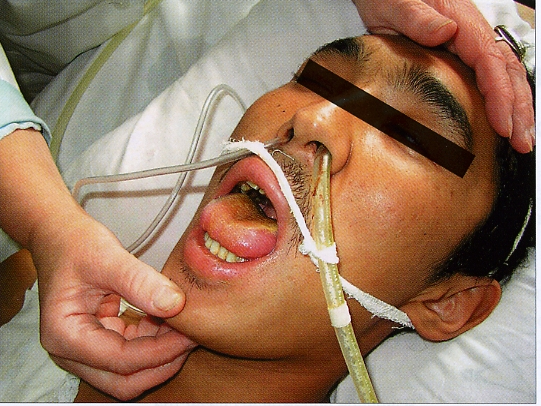 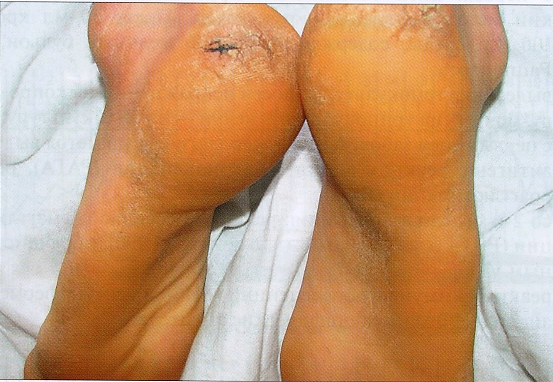 Тифозний язик.  Язик потовщений, густо обкладений нальотом, краї і кінець язика, гіперемійовані, вільні від нальоту
Зміни шкірних покривів. Симптом Філіпповича (жовтяничне фарбування долонь і стоп)
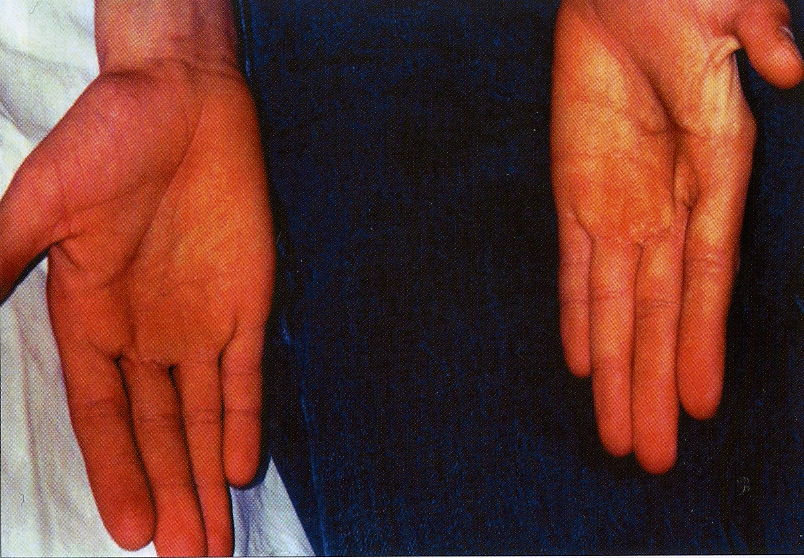 Зміни шкірних покривів. Симптом Філіпповича (жовтяничне фарбування долонь і стоп)
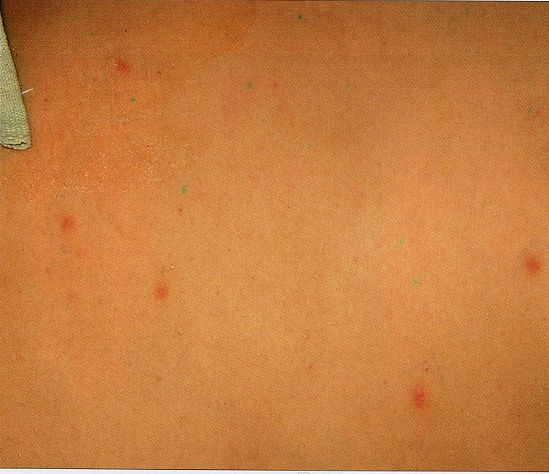 Розеольозний висип
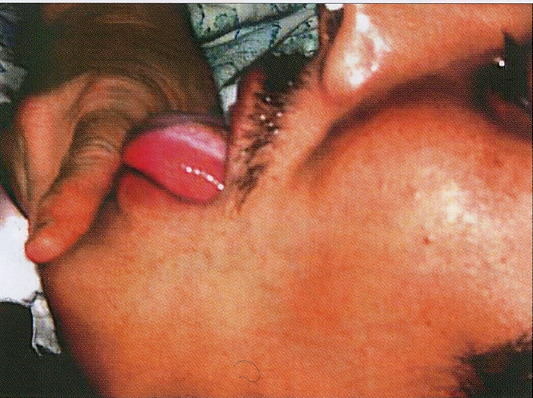 Тифозний язик. На бічних поверхнях язика відбитки зубів
Період розпалу (2-3 тижні до початку зниження температури):
постійна гарячка
розеольозна висипка
тифозний статус

Період одужання (реконвалесценції) – тривалий, характеризується астенізацією.
Кишкова кровотеча
падіння температури
зниження артеріального тиску
тахікардія
блідість шкіри
холодний липкий піт
виражена слабкість
дьогтеподібні випорожнення
домішки крові у випорожненнях
Перфорація виразки
Біль у животі
Блювання
Зниження АТ
Тахікардія, тахіпное
Блідість шкіри
Холодний липкий піт
Напруження м'язів передньої стінки живота
Позитивні симптоми подразнення очеревини
Діагностика
Клінічні ознаки
Епіданамнез
Бактеріологічний
Серологічний
Гемокультура
РНГА
Урінокультура
РА  Відаля
Копрокультура
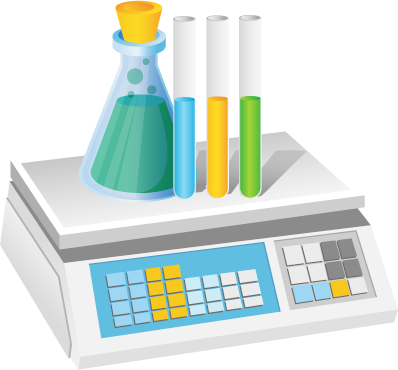 Білікультура
Лікування
Етіотропне
Патогенетичне
Симптоматичне
Левоміцетин
Ампіцилін
Норфлоксацин
Глюкозо-сольові розчини 
Кортикостероїди
Вітаміни
Серцево-судинні інгібітори протеаз
Жарознижуючі
Снодійні
Седативні
Гепатопротектори
Гемостатичні
Муколітики
Сорбенти
Хірургічне втручання
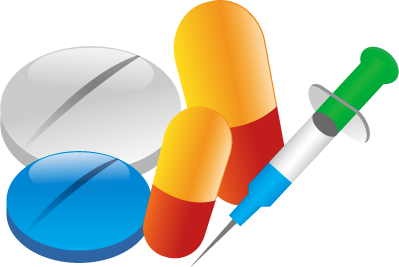 Профілактика
Раннє виявлення
Ізоляція
Надання термінового повідомлення в СЕС
                                                     
Заходи в осередках:


Обстеження хворих з гарячкою
Санація бактеріоносіїв
Диспансерне спостереження за реконвалесцентами
Виписка перехворілих після бактеріологічного обстеження
Імунізація
Контроль за харчовою промисловістю, водопостачанням
Особиста гігієна
Санітарно-освітня робота